محاضرات السياسات المالية للسنة الدراسية 2023– 2024مرحلة الماجستیر– قسم الإقتصاد
مدرس المادة 
البروفيسور 
الدكتور صباح صابر محمد خوشناو
مفهوم السیاسة المالیة
المبحث الأول:السياسة المالية: 
تعريف السياسة المالية، هي مجموعة من الأدوات التي تستخدمها الدولة للتـأثير على النشاط الاقتصادي لتحقيق هدف معين ، وتتكون الأدوات من النفقات العامة و الإيرادات العامة والموازنة العامة للدولة.
و تُعرف السياسة الماليّة (بالإنجليزية: Fiscal Policy)  )على أنّها سياسة تربط بين الإنفاق والإيرادات الحكوميّة التي تمّ وضعها لمواجهة التقلّبات الاقتصاديّة؛ وذلك من أجل تخفيض نسب البطالة ومعدّلات التضّخم أو القضاء عليها، بالإضافة إلى تحقيق نموّ اقتصاديّ مُستدام يُمكن السيطرة عليه، حيث تُحفّز الحكومات الاقتصاد في حالات الركود من خلال زيادة عرض النقود، أمّا في حالات التوسّع الاقتصادي فتحدّ الحكومة من النموّ الاقتصاديّ المُتسارع من خلال فرض الضرائب لتحقيق فائض للميزانيّة، وأيضاً حتّى تتجاوز الإيرادات النفقات لتعمل بشكلٍ مستقلّ عن السياسة النقديّة التي تُحاول تحقيق نفس الأهداف من خلال التحكّم في عرض النقود.
من الناحية الفنية تعرف السياسة المالية بأنها الإجراءات التي تقوم بها الحكومة بغية تحقيق التوازن المالي العام، مستخدمةً بذلك الوسائل المالية الهامة من الضرائب والرسوم والنفقات العامة والقروض العامة، وذلك للتأثير على المتغيرات الاقتصادية الكلية، والوصول إلى أهداف السياسة الاقتصادية العامة للدولة. وبناءً على ذلك تم التركيز على الأدوات المالية التي يمكن من خلالها زيادة حجم الإنفاق العام، والتأثير على حجم الطلب الكلي، فكلما ازداد حجم الطلب الكلي دفع المنتجين لزيادة حجم التوظيف من العمالة ورأس المال والمواد الأولية، الأمر الذي يؤدي لزيادة الإنتاج وزيادة حجم الدخل الوطني.
أهداف السياسة المالية
1- زيادة الناتج القومى 
2- رفع مستوى الدخول للأفراد وبالتالى رفع مستوى معيشتهم .   
3- تحقيق التوظف الكامل للموارد .
4- تحقيق إستقرار الأسعار.
5- تحسين توزيع الدخل بين أفراد المجتمع.
تؤثّر السياسة الماليّة في الدولة على الاقتصاد من خلال الإنفاق والضرائب، حيث تعمل إلى جانب السياسة النقديّة التي تُنفّذها البنوك المركزيّة، كما تؤثّر على الاقتصاد من خلال العرض النقديّ وأسعار الفائدة، وتهدف السياسة الماليّة إلى خلق نموّ اقتصاديّ جيّد، حيث يجب أن يتراوح النموّ الاقتصاديّ ما بين 2% إلى 3% سنويّاً، وأن تكون معدّلات البطالة الطبيعيّة من 4.7% إلى 5.8%، كما يجب أن يكون التضخّم في مستواه الطبيعي وهو 2%.
أهم أدوات السياسة المالية
أ- الضرائب وأهم أنواعها .
1-  ضريبة الدخل الشخصي.
 2-  ضريبة أرباح الشركات.
 3-  ضريبة المبيعات.
 4-  الضرائب الگمرگية.
5- ضريبة العقار.
6- ضريبة التركات.
7- ضريبة ىالعرصات.
ب- النفقات العامة ومكوناتها.
1- النفقات ‌الاستهلاكية‌ الحكومية.
 2- النفقات الاستثمارية الحكومية.
 3- النفقات العامة التحويلية.
الضرائب: تتضمّن الضرائب كلّاً من الدخل والمكاسب الماليّة التي يتمّ الحصول عليها من الاستثمارات، والعقارات، والمبيعات، حيث توفّر الضرائب الدخل الذي يُموّل الحكومة، إلّا أنّها غير مُحبّذة من لدى معظم الناس وذلك لأنّ العديد من الجهات الخاضعة للضريبة تمتلك دخلاً منخفضاً لا يُمكّنها من دفع الضرائب المستحقّة. 
الإنفاق الحكوميّ: يشمل الإعانات ومدفوعات التحويل؛ كبرامج الرعاية الاجتماعيّة، ومشاريع الأشغال العامّة، والرواتب الحكوميّة، إذ يذهب جزءاً من الميزانيّة في الحكومات الفيدراليّة إلى برامج المعونات الاجتماعيّة، حيث إنّه كلّما تقدّم السكان في السن كلّما ارتفعت تكاليف الرعاية الطبيّة والضمان الاجتماعيّ الخاصّة بهم.
تأثير أدوات السياسة المالية على المستوى التوازني للدخل
أولاً  :التأثير الإنكماشى(السياسة المالية الإنكماشية ).
تهدف السياسة المالية إلى تخفيض الدخل التوازني عن طريق:- 
 1- تخفيض الإنفاق الحكومي.
2-  زيادة الضرائب.
3-  تخفيض الإنفاق الحكومي و زيادة الضرائب.
ثانياً  :التأثير التوسعى  (السياسة المالية التوسعية).
تهدف السياسة المالية إلى زيادة الدخل التوازني عن طريق:-
 1- زيادة الإنفاق الحكومي.
2-  تخفيض الضرائب.
3-  زيادة الإنفاق الحكومي و تخفيض الضرائب.
علاج الفجوتين التضخمّية والانكماشية باستخدام أدوات السياسة الماليّة
التعريف بالفجوة التضخمية والفجوة الإنكماشية.
الفجوة التضخمّية:-
تحدث عندما يكون الطلب الكلى على السلع والخدمات أكبر من العرض الكلى عند مستوى دخل التشغيل الكامل للموارد  وهذا يعنى ارتفاع مستوى الدخل التوازني (النقدى)عن مستوى التشغيل الكامل ، وبالطبع لايمكن رفع مستوى  الناتج عند التشغيل الكامل مما يؤدى إلى حدوث التضخم . 
الفجوة الإنكماشّية:-
تحدث عندما يكون الطلب الكلى على السلع والخدمات أقل من العرض الكلى عند مستوى دخل التشغيل الكامل للموارد  وهذا يعنى انخفاض مستوى الدخل التوازني(النقدى)عن  مستوى الدخل عند التشغيل الكامل ، مما يعنى حدوث الإنكماش .
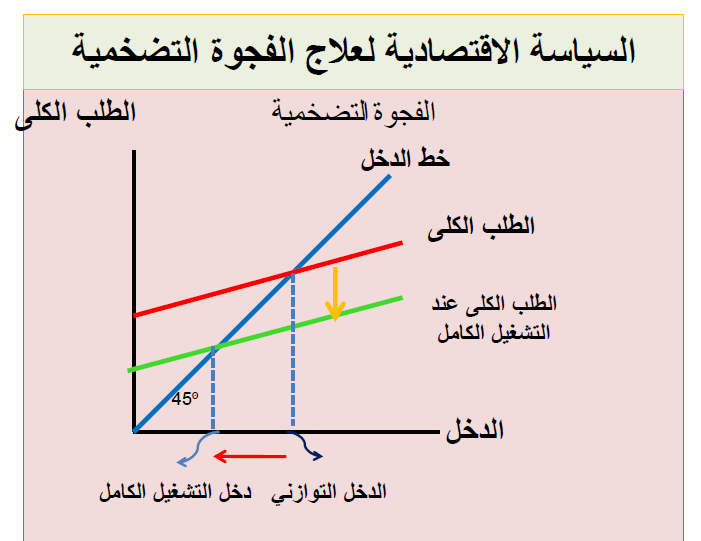 علاج الفجوة التضخميّة
المطلوب هو تقليل الطلب الكلى لكي ينخفض الدخل النقدي ليصل لمستوى التشغيل الكامل ويمكن ذلك عن طريق أدوات السياسة المالية الانكماشية. 
مثال 
إذا كان الدخل عند مستوى التشغيل الكامل 1200 مليون دولار والدخل التوازني 1250 مليون دولار فسيكون هناك فجوة تضخمية والمطلوب هو تقليل الدخل النقدي بمقدار 50  مليون دولار عن طريق التأثير على الطلب باستخدام الأدوات المالية المختلفة.
 إذا كانت دالة الاستهلاك :س = 100 +0.8 ل
مضاعف الإنفاق الحكومي = 5
مضاعف الضرائب = -4
مضاعف الإنفاق الحكومي ومضاعف الضريبة
1                                                                     1
مضاعف الإنفاق الحكومي= ___________ = ______= 5
1-MPC                                                    1- 0.8        
 = MPC الميل الحدي للأستهلاك
مضاعف الضريبة
MPC-                                               
مضاعف الضريبة = ________________
1-MPC                                             
      0.8-                                                    
                 مضاعف الضريبة = _______                   4-  =  
            1- 0.8
استخدام السياسة المالية لعلاج التضخم
يمكن حساب حجم التخفيض في الإنفاق الحكومي اللازم  لإحداث تخفيض معيّن في الدخل بالمعادلة التالية:
 حجم التخفيض في الإنفاق الحكومي  = التخفيض المطلوب في الدخل التوازني  ÷  قيمة مضاعف الإنفاق الحكومي
 التخفيض في الإنفاق الحكومي = ....50- .........
                                              5 
= -10 مليون دولار ، أي يتم تخفيض الإنفاق الحكومي بمقدار 10 مليون دولار لكي ينخفض الدخل بمقدار 50 مليون دولار.
علاج الفجوة التضخمية
يمكن حساب الزيادة في الضرائب اللازمة لإحداث  انخفاض  معين في الدخل كالتالي : 
 حجم الزيادة في الضرائب  =التخفيض المطلوب فى الدخل التوازنى÷   قيمة مضاعف الضريبة.
                                   -50  
حجم الزيادة في الضرائب= _______ = 12.5 مليون دولار  
                                     -4
علاج الفجوة التضخمية
تخفيض الإنفاق الحكومي وزيادة الضرائب من المعادلة التالية إذا كان المطلوب تخفيض مستوى الدخل التوازني بمقدار معين عن طريق مثلا تخفيض معين في الإنفاق الحكومي فإنه يمكن تحديد الزيادة في الضرائب اللازمة . 
النقص في الدخل =  الإنخفاض في الإنفاق الحكومي X  مضاعف الإنفاق الحكومي + الزيادة في الضرائب  Xمضاعف الضريبة.
تابع المثال 
مثلا يمكن تحديد التخفيض في الإنفاق الحكومي بمقدار 6 مليون دولار وحساب الزيادة في الضرائب كالتالي :
بحل المعادلة  السابقة: 
-50 = -6 x 5 + الزيادة في الضرائب x -4 
4 x الزيادة في الضريبة = 50-30 =20 
الزيادة في الضريبة = 5 مليون دولار
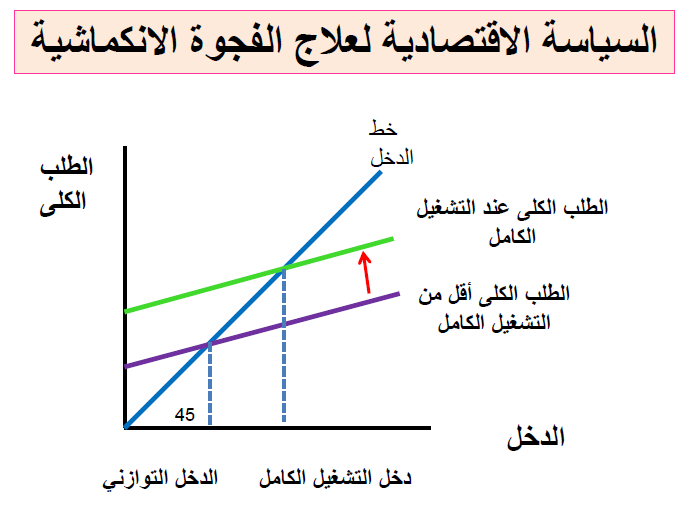 السياسة الاقتصادية لعلاج الفجوة الانكماشية
المطلوب زيادة الطلب الكلى لكي يزيد الدخل ليصل لمستوى التشغيل الكامل ويمكن ذلك عن طريق أدوات السياسة المالية التوسعية .كما سبق بيانه فى الشريحة 6 
لعلاج الفجوة الانكماشية عن طريق زيادة الدخل التوازني بمقدار 50 مليون دولار ، فإن استخدام أدوات السياسة المالية يتم عكس  الاتجاهات  السابقة في علاج الفجوة التضخمية.
  الأدوات التوسعية هي :
1- زيادة الإنفاق الحكومي.
 2- تخفيض الضرائب.
3- زيادة الإنفاق الحكومي و تخفيض الضرائب.
استخدام السياسة المالية لعلاج الكساد أو الانكماش
زيادة الإنفاق الحكومي.
يمكن حساب حجم الزيادة في الإنفاق الحكومي اللازم لإحداث  زيادة معّينه في الدخل بالمعادلة التالية: 
حجم الزيادة في الإنفاق الحكومي= الزيادة المطلوبه في الدخل التوازني ÷ قيمة مضاعف الإنفاق الحكومي             50        
حجم الزيادة في الإنفاق الحكومي =________    = 10 مليون دولار  
                                        5     
أي يتم زيادة الإنفاق الحكومي بمقدار 10 مليون دولار  لكي يزيد الدخل بمقدار 50 مليون دولار 
تخفيض  الضرائب:
 • يمكن حساب التخفيض اللازم في الضرائب لإحداث  زيادة  معينه في الدخل كالتالي : 
 قيمة التخفيض في الضرائب = الزيادة المطلوبه فى الدخل التوازني÷ قيمة مضاعف الضريبة
                                    50
قيمة التخفيض في الضرائب = _________ = -12.5 مليون دولار 
                                     -4
استخدام السياسة المالية لعلاج الكساد أو الانكماش
زيادة الإنفاق الحكومي وتخفيض الضرائب:- 
من المعادلة التالية إذا كان المطلوب زيادة مستوى الدخل التوازني   بمقدار معين عن طريق مثلا زيادة معينة في الإنفاق الحكومي فإنه  يمكن تحديد التخفيض في الضرائب اللازمة .  
الزيادة في الدخل = الزيادة في الإنفاق الحكومي × مضاعف الحكومي + التخفيض في الضرائب  × مضاعف الضرائب
 مثلا إذا كانت الزيادة في الإنفاق الحكومي 6 مليون دولار  
• يمكن حساب التخفيض في الضرائب كالتالي بحل المعادلة  التالية:-
 الزيادة في الدخل = الزيادة في الإنفاق الحكومي × الإنفاق الحكومي    +التخفيض فى الضرائب × مضاعف الضرائب 
50 =6 * 5 + التخفيض في الضرائب * - 4 
-4 * التخفيض في الضريبة = 50 -30  =20   
التخفيض في الضريبة =  - 5 مليون دولار
المبحث الثاني:- السياسة النقديّة
تعريف السياسة النقدية:- تعد السياسة النقدية( Monetary Policy) من بين أهم أدوات السياسة الإقتصادية و ذلك كونها تشكل إلي جانب السياسات الإقتصادية الإخرى آلية فعالة لحماية الإقتصاد حيث تقوم بالحفاظ على استقرارالمستوي العام للأسعار والعمل على تفعيل النشاط الإقتصادي من خلال الأدوات و الوسائل و الصلاحيات المتاحةة للسلطات المختصة بتنفيذها.
  • هي مجموعة من الأدوات النقدية التي يستخدمها البنك المركزي للتأثير على النشاط الاقتصادي عن طريق تغيير عرض  النقود : هى القرارات التى تعتمد على تغيير معدلات الفائدة والتأثير على حجم المعروض من الأموال المتداولة . و تنفذ السياسة النقدية من قبل البنوك المركزية مثل ( البنك الفيدرالى الامريكي – البنك المركزى الأوربى  وغيرهم من البنوك المركزية .. ) 
تعتبر السياسة النقدية أداة مهمة من الأدوات التي تعتمد عليها السياسات الاقتصادية لغرض التأثير في النشاط الاقتصادي والوصول إلى أهداف معينة، من خلال متغيرات اقتصادية كلية وجزئية، كالاستثمار والأسعار والناتج المحلي الإجمالي والاستهلاك والادخار وسياسات الاستقرار الأخرى، وهي من السياسات التي المؤثرة في القطاعات الاقتصادية ومعالجة المشاكل أذا توفرت البيئة المناسبة التي تستطيع من خلالها تفعيل أدواتها لتحقيق أهدافها، وتعرف بانها مجموعة الإجراءات التي يتخذها البنك المركزي بهدف التحكم بعرض النقد في الاقتصاد الوطني بحيث يتناسب هذا العرض مع النمو في الإنتاج السلعي والخدمي.
أدوات السياسة النقدية
تتمثل هذه الأدوات في:-  
1- تغيير نسبة الاحتياطي القانوني .
2- تغيير سعر إعادة الخصم .
3- الدخول بائعا أو مشتريا للأوراق المالية في السوق المفتوحة(عمليات السوق المفتوحة). اللجوء إلى عمليات السوق المفتوحة (شراء وبيع السندات) التي تقوم بها المصارف المركزية بهدف ضخ المزيد من النقود في الاقتصاد أو التقليل منها.
4- إقناع البنوك بتسهيل أو تقليل الائتمان
أهداف السياسة النقدية
1- تحقيق استقرار الأسعار.
2- تحقيق التوظف الكامل.
3-   زيادة النمو الاقتصادي.
4-  تحقيق استقرار أسعار العملة الوطنية.
5- توازن ميزان المدفوعات.
6-  استقرار المنظومة المالية.
أدوات السياسة النقدية
الاحتياطي النقدي: وهي الودائع النقدية التي يجب على البنوك التجاريّة إيداعها في خزائنها، أو في البنك المركزي، فعند خفض قيمة الاحتياطي النقدي، ينعكس ذلك بالزيادة على الأموال في النظام البنكي، وبالتالي القدرة على إقراض المُستهلكين، والشركات، أي سياسة توسّع اقتصادية، والعكس صحيح، فعند زيادة الاحتياطي النقدي يحدث انكماش اقتصادي، و يحد ذلك من كميّات الأموال في النظام البنكي، وبالتالي التأثير على إقراض المستهلكين، والشركات.

سعر الفائدة: هو السعر الذي تفرضه البنوك المركزيّة على البنوك التجاريّة للقروض قصيرة الأجل، بحيث أن تخفيض سعر الفائدة، يشجع على القروض، ويزيد من إنفاق المُستهليكن، والشركات، وبالتالي التوسع في الاقتصاد ، في حين أنّ رفع سعر الفائدة، هو انكماش للاقتصاد، ولا يشجّع على أخذ القروض، وبالتالي يحجم المستهلكين، والشركات عن الإنفاق.
الفائدة على الاحتياطي النقدي: تُعطي البنوك المركزية نسبة فائدة على الإيداعات النقديّة الفائضة للبنوك التجاريّة، فعند تطبيق سياسة التوسّع الاقتصادي، تُخفّض البنوك المركزيّة نسبة الفائدة، لتُشجّع البنوك التجاريّة على إقراض الفائض من أموالها (الاحتياطي) في البنوك المركزيّة، أمّا في حال تطبيق السياسة الانكماشية للدولة، يرفع البنك المركزي سعر الفائدة على الاحتياطي النقدي، ممّا ينعكس على سعر الفائدة الذي تُلزمه البنوك التجاريّة للمُستثمرين.
كيفية  استخدام السياسة النقدية لعلاج الفجوتين التضخميّة و الانكماشية
لعلاج الفجوة التضخمية :-
يقوم البنك المركزي بزيادة نسبة الاحتياطي القانوني 
يقوم البنك المركزي بزيادة سعر إعادة الخصم.
يدخل البنك المركزي بائعا  للأوراق المالية.
إقناع البنوك التجارية بتقليل الإقراض (الائتمان ).
 مما سبق يؤدى إلى تخفيض عرض النقود بتقليل  السيولة لدى الأفراد ولدى الحكومة ، مما يؤدى الى تخفيض الطلب الكلى ومستوى الدخل  النقدى الى مستوى التشغيل الكامل .
السياسة النقدية التوسعيّة
يستخدم البنك المركزي عكس ما سبق:-
 تخفيض نسبة الاحتياطي القانوني.
 تخفيض سعر إعادة الخصم.
شراء الأوراق المالية .
إقناع البنوك التجارية بزيادة الإقراض (الإئتمان).
مما سبق سيؤدى إلى زيادة عرض النقود بزيادة السيولة لدى الأفراد ولدى الحكومة ، مما يؤدى الى زيادة الطلب الكلى ووصول مستوى الدخل التوازنى الى مستوى التشغيل  الكامل.